Lumpy Skin Disease
Lumpy skin disease is a poxviral disease with significant morbidity in cattle. Although the mortality rate is generally low, economic losses result from loss of condition, decreased milk production, abortions, infertility and damaged hides.
The causative virus seems to be spread mainly by insects, and outbreaks can be widespread and difficult to control. 
Lumpy skin disease was confined to Africa at one time, but it has now become endemic in parts of the Middle East, and the virus is continuing to spread. 
Recent outbreaks were reported as far north as Russia, Armenia, Azerbaijan, Turkey and southern and eastern Europe.
NOTIFABLE DISAESE
Etiology
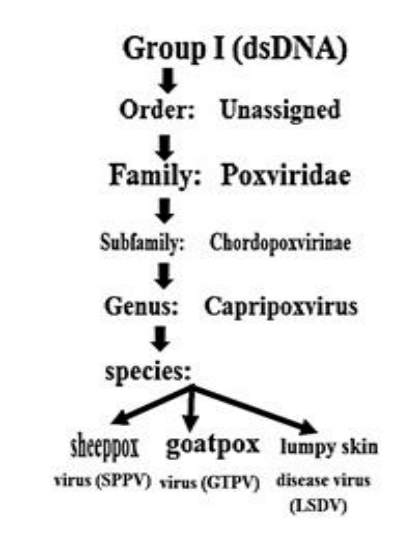 f the genus Capripoxvirus and the family Poxviridae. 
It is closely related antigenically to sheeppox virus and goatpox virus. 
Although these three viruses are considered to be distinct viral species, they cannot be distinguished by routine serological tests.
Lumpy skin disease is primarily a disease of cattle, but clinical cases have also been reported in Asian water buffalo (Bubalus bubalis). Sheep and goats seem to be unaffected even when they are in close contact with cattle during outbreaks. 
There is no evidence that LSDV can infect humans.
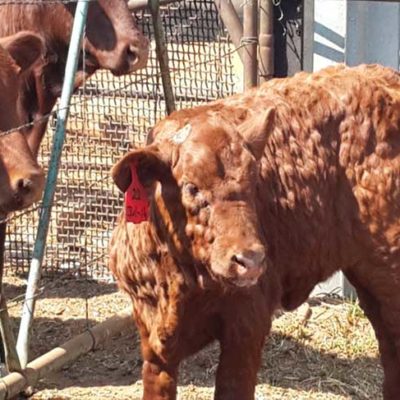 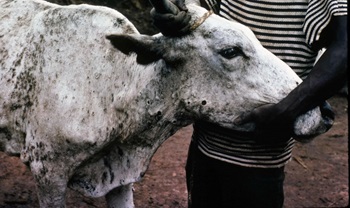 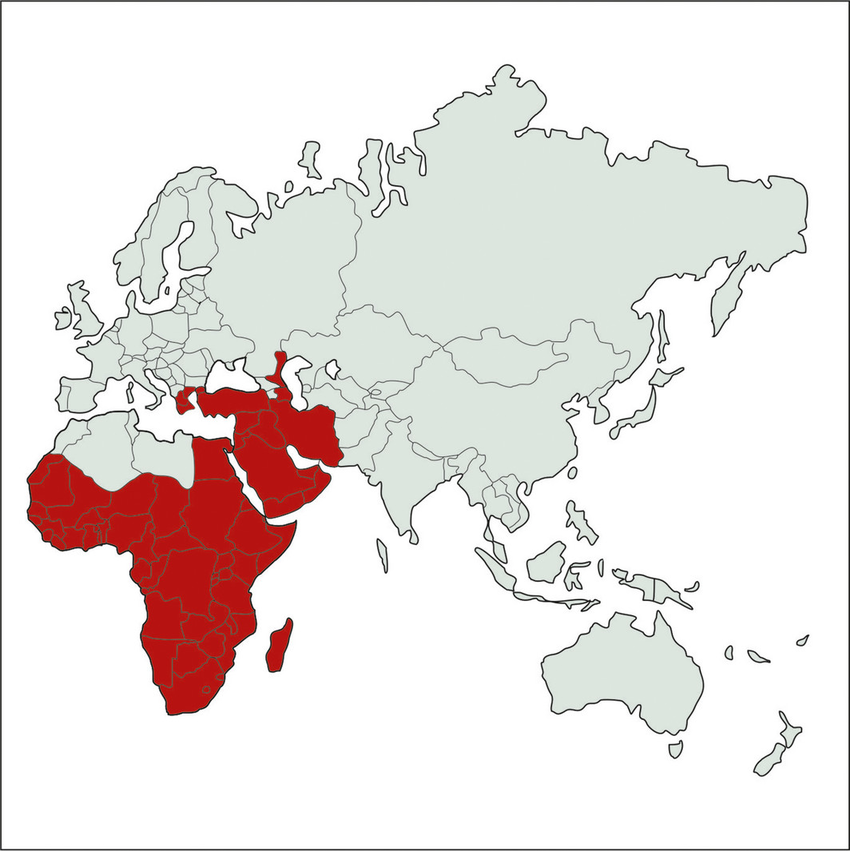 Lumpy skin disease is currently endemic in most of Africa, parts of the Middle East and Turkey. Outbreaks also occurred recently in parts of Asia and Europe. Lumpy skin disease was eradicated from some of the affected countries.
Tuppurainen, E. S. M., Venter, E. H., Shisler, J. L., Gari, G., Mekonnen, G. A., Juleff, N., ... & Babiuk, S. (2017). Capripoxvirus Diseases: Current Status and Opportunities for Control. Transboundary and emerging diseases, 64(3), 729-745.
Transmission
LSDV is thought to be transmitted primarily by arthropod vectors. Mosquitoes, biting flies, Culicoides midges and hard ticks are currently thought to be mechanical vectors. 
Ticks probably play little or no role when LSDV is spreading rapidly during epizootics; however, they might be involved in transmission and maintenance in endemic regions.
Direct contact seems to be a minor source of infection. 
Early studies suggested that transmission between animals was inefficient in insect-free environments, although some cattle became infected when they were allowed to share a water trough with severely affected animals.
Contaminated feed is also likely to be a source of exposure, and cattle can be infected experimentally by inoculating them with material from cutaneous nodules or blood. 
In cattle, LSDV has been detected in cutaneous lesions, saliva, respiratory secretions, milk and semen, but some studies found only small amounts of virus.
Cows can also infect their fetuses in utero.
Clinical Signs
The incubation period in the field is thought to be 1-4 weeks, but experimentally infected cattle may develop clinical signs as soon as 4 days.
LSDV infections in cattle range from inapparent to severe.
fever
enlarged superficial lymph nodes, 
lesions on the skin and mucous membranes.
On the skin, lesions initially appear as firm, round, slightly raised, circumscribed areas of erect hair, which are often separated from the surrounding normal skin by a narrow hemorrhagic band, and develop into full thickness skin nodules.
Nodules are particularly common on sparsely haired areas such as the head, neck, udder, genitalia, perineum and legs, but may cover the entire body.
Temporary or permanent sterility is possible in bulls, and pregnant cows may abort. Some aborted fetuses and premature calves have been covered in nodules; no nodules were found in other cases.
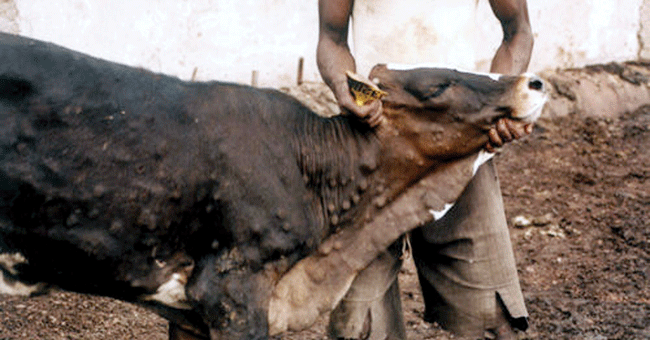 http://www.weekendpost.co.bw/wp-news-details.php?nid=3182
Mucosal lesions are initially round, but quickly ulcerate. Ulcers in the oral and nasal cavities can result in nasal discharge and excessive salivation. 
Lesions can also occur in the oropharynx, gastrointestinal tract, upper respiratory tract and lungs, sometimes resulting in primary or secondary pneumonia. Some animals develop conjunctivitis and/ or keratitis.
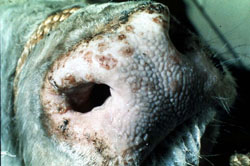 Bovine, muzzle. There are multiple sharply-demarcated slightly raised papules, often with eroded surfaces, that extend into the nares.
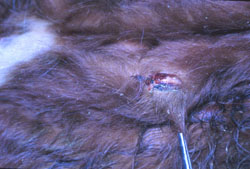 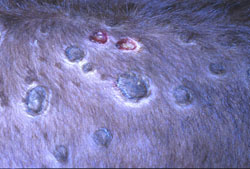 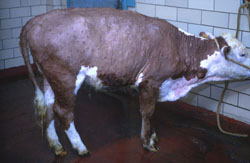 Bovine, skin. There are disseminated cutaneous papules with necrotic centers (sitfasts).
Bovine, skin. Necrotic centers (sitfasts) of two of these papules have sloughed.
Bovine, skin. Removal of the necrotic center (sitfast) of a papule
Secondary infection sometimes occurs and causes extensive suppuration and sloughing; as a result, the animal may become extremely emaciated, and euthanasia may be warranted. In time, the nodules either regress, or necrosis of the skin results in hard, raised areas (“sit-fasts”) clearly separated from the surrounding skin. These areas slough to leave ulcers, which heal and scar.

Morbidity is 5%–50%; mortality is usually low. The greatest loss is due to reduced milk yield, loss of condition, and rejection or reduced value of the hide.
Post Mortem
The postmortem lesions can be extensive. Characteristic grayish-pink, deep nodules with necrotic centers are found in the skin.
The regional lymph nodes are typically enlarged.
Flat or ulcerative lesions may be found on the mucous membranes of the oral and nasal cavities, pharynx, epiglottis and trachea. Nodules or other lesions can occur in the gastrointestinal tract (particularly the abomasum), udder and lungs, and sometimes in other tissues such as the urinary bladder, kidneys, uterus and testes.
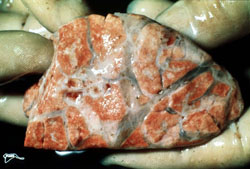 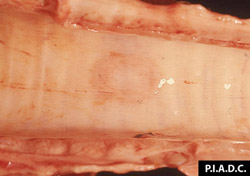 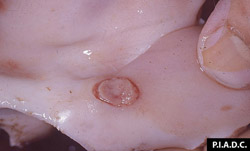 Bovine, trachea. The mucosa contains a poorly demarcated round focus rimmed by mild hemorrhage (early pox lesion).
Bovine, lung. There is marked generalized interlobular edema, and there is a small cluster of red nodules on the left side of the specimen.
Bovine, nasal turbinate. The centers of well-developed pox are necrotic.
Diagnosis
LSDV, its nucleic acids and antigens can be detected in biopsy or necropsy samples of skin nodules, lymph nodes and lesions on internal organs, as well as in scabs, nodular fluid and skin scrapings.
This virus can sometimes be isolated from skin nodules for up to 3-4 weeks.
PCR assays can detect viral nucleic acids directly in tissue samples. Some tests are reported to distinguish LSDV from sheeppox and goatpox viruses.
LSDV can be isolated in various bovine, caprine or ovine cell cultures; it is reported to grow best in primary or secondary lamb testis or bovine dermis cells, but other cells can be used.
Various serological tests, including virus neutralization, an indirect fluorescent antibody test, ELISAs, and immunoblotting (Western blotting), can detect antibodies to LSDV, but some of these tests have not yet been validated.
Prevention and Control
Notifable Disease
Lumpy skin disease could be introduced into a new area by infected animals, contaminated hides and other animal products, or infected insects. 
Outbreaks recognized early have sometimes been eradicated with quarantines, depopulation, and cleaning and disinfection of infected premises, but vaccination was an important component of eradication plans in some large outbreaks.
Quarantines and movement controls are unlikely to prevent transmission completely when LSDV is being spread by vectors; however, they can stop infected animals from introducing the virus to distant foci.
Live attenuated vaccines can control losses in areas where LSDV is endemic, and also appear to decrease or eliminate virus shedding in semen. 
Killed vaccines may also be available in some areas. The currently available vaccines differ in quality and efficacy.
In Turkey, Sheeppox vaccines are implemented to protect healthy animals from infection.
Quarantine and slaughter
References
http://www.msdvetmanual.com/integumentary-system/pox-diseases/lumpy-skin-disease
http://www.cfsph.iastate.edu/Factsheets/pdfs/lumpy_skin_disease.pdf
Bovine Papular Stomatitis
Bovine papular stomatitis (BPS) is a mild disease affecting primarily the oral mucosa of cattle. 
Cattle are the natural host.
The diseases caused by PPVs are widespread around the world and can occasionally be transmitted to human beings.



Calves probably become infected early in life and some remain as carriers.
ZOONOSİS
Etiology
This disease is caused by a Parapox virus in Poxviridae and is a very similar disease to Orf but seen in cattle and is generally a milder condition.
The virus contains DNA, is heat resistant (50 °C for 30 min) and is sensitive to ether and chloroform. 
Neither hemagglutination nor hemadsorption have been demonstrated using erythrocytes from cattle, sheep, guinea pig, chicken or pig. 
The common laboratory animals and embryonating eggs are not susceptible to infection. 
Strains of the virus have been isolated in cell cultures of bovine or sheep testicles, bovine embryonic kidney, monkey kidney or primary human amnion cells.
The disease is worldwide in distribution. 
Although primary infections of BPS are of minor economic significance, they are of considerable importance in the differential diagnosis of all diseases affecting the oral cavity of cattle.
BPS is endemic in cattle causing vesicular lesions in the mouth and lips. 
The condition is not usually serious but on occasion, when the lesions are more severe, has to be distinguished from other vesicular diseases such as foot-and-mouth disease or mucosal disease.
Clinical Signs
Incubation period varies between 2 days and 2 weeks.
Lesions around the muzzle, nares, gums, hard and soft palate, tongue and in the oral cavity that have a typical 'pock-like' appearance. 
The animal will be otherwise completely well. If the lesions are in the oral cavity, it may at first have difficulty eating, but not so much so that there will be any noticeable signs of weight loss.
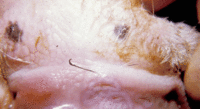 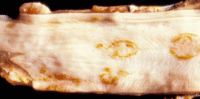 Oesophageal lesions of BPS (Courtesy of Alun Williams (RVC))
Ring Zone Lesions of BPS - Calf
In some herds, up to 100% of the herd may be affected. Similar lesions can be observed on the teats. Affected cows present with severe local pain, and are reluctant to be handled and milked.
Diarrhea
Salivation
A slight fever
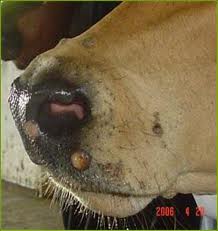 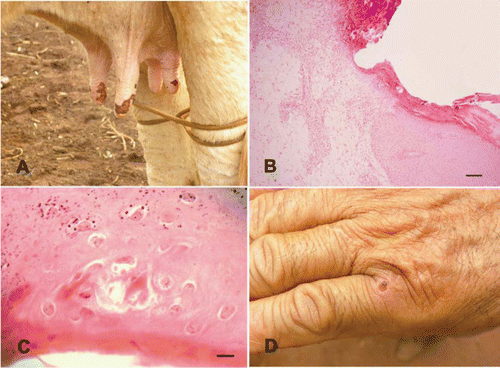 Papular stomatitis on muzzle of a calf. This is a common and generally incidental disease.
In human beings, BPSV infection is associated with nodules and pustules on the hands and sometimes on the face.
Diagnosis
Clinical signs are characteristic, but the disease needs to be differentiated from Foot and Mouth and Mucosal disease, which with thorough inspection of lesions should be easy as vesicle formation is not a feature of Bovine Papular Stomatitis.
Diagnosis is usually made by clinical signs, but if a biopsy were to be taken of the lesion one would see focal areas of hydropic degeneration in the stratum spinosum, large eosinophilic intracytoplasmic inclusions, the epidermis will appear markedly thickened and the superficial layers of the epithelium become necrotic and slough.
Specific confirmatory diagnosis can be made by PCR analysis of affected tissue.
Prevention and Control
There are no vaccines available and treatment is not necessary as the lesions resolve spontaneously.
References
https://en.wikivet.net/Bovine_Papular_Stomatitis
http://vetbook.org/wiki/cow/index.php?title=Papular_stomatitis
Crandell R.A. (1981) Bovine Papular Stomatitis. In: Ristic M., McIntyre W.I.M. (eds) Diseases of Cattle in the Tropics. Current Topics in Veterinary Medicine and Animal Science, vol 6. Springer, Dordrecht
Fabiano J. F. de Sant’Ana, Rogério E.Rabelo, Valcinir A. S. Vulcani, Juliana F.Cargnelutti, Eduardo F. Flores, (2012). Bovine papular stomatitis affecting dairy cows and milkers in midwestern Brazil, Journal of Veterinary Diagnostic Investigation Vol 24, Issue 2, pp. 442 - 445
PSEUDOCOWPOX
Milker’s nodes, Paravaccinia
Pseudocowpox, a common, mild infection of the udder and teats of cows, is caused by a parapoxvirus and is widespread worldwide. 
This virus can also infect humans and the condition is commonly referred to as milker’s nodule
ZOONOSİS
Etiology
The virus of pseudocowpox is related to those of contagious ecthyma and bovine papillar stomatitis.
These parapoxviruses differ morphologically from vaccinia virus and other poxviruses. 
They have a limited host range and cannot be propagated in fertile eggs, and they will grow in some cell cultures, although relatively poorly.
What animals can get pseudocowpox? 
Cattle are the main species that are aff ected by the pseudocowpox virus. A similar condition exists in sheep called “orf”; however, it is caused by a diff erent virus that does not infect cattle


Transmission
Infection with the pseudocowpox virus requires exposure to an infected cow and it is most often spread between cows by humans during milking and on milking equipment. (fomites)
Clinical Signs
The initial signs of pseudocowpox are small, reddish, raised sores on the teats and udders of cows. 
This is followed by the formation of vesicles, scabs, and nodules on the udder and teats. 
The extension of sores often forms a “ring” or “horseshoe” of scabs that are characteristic for pseudocowpox and this occurs over the course of several weeks. 
Most pseudocowpox is found on the teat. However up to 10 per cent of affected cows may have lesions on the udder skin.
Although the disease spreads slowly through milking herds, it is common for the entire herd to eventually be affected. 
The length of immunity after infection is usually short and reinfection is common.
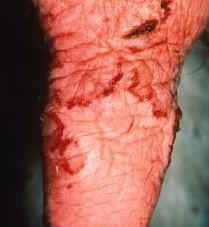 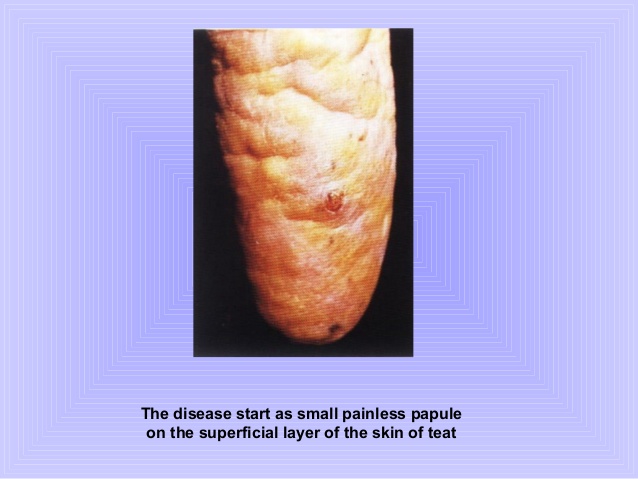 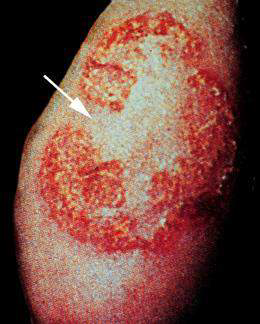 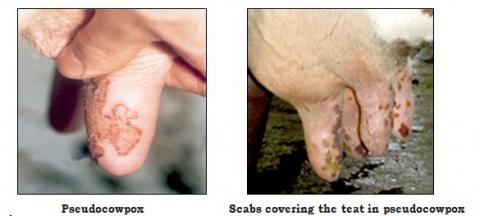 http://dairyknowledge.in/content/pseudo-cowpox-milkers-nodule
https://www.slideshare.net/AlexVet1/pseudo-cow-pox-55195080
http://veepro.nl/animal-health/pseudocowpox-parapoxvirus-in-cattle-milkers-nodes-paravaccinia/
Pseudocowpox or milker’s nodule mainly aff ects milkers and farm workers caring for dairy cattle (direct contact) and less commonly, slaughterhouse workers and veterinarians. 
Small, red, raised, flat-topped spots show up one to two weeks after exposure on the fingers, hands, and arms of the infected person. 
Within a week, the sores will become lumps that are red-blue, firm, and slightly tender. 
The disease is usually mild and generally the sores disappear after several weeks. 
Unlike cows, immunity after infection seems to develop that protects against reinfection.
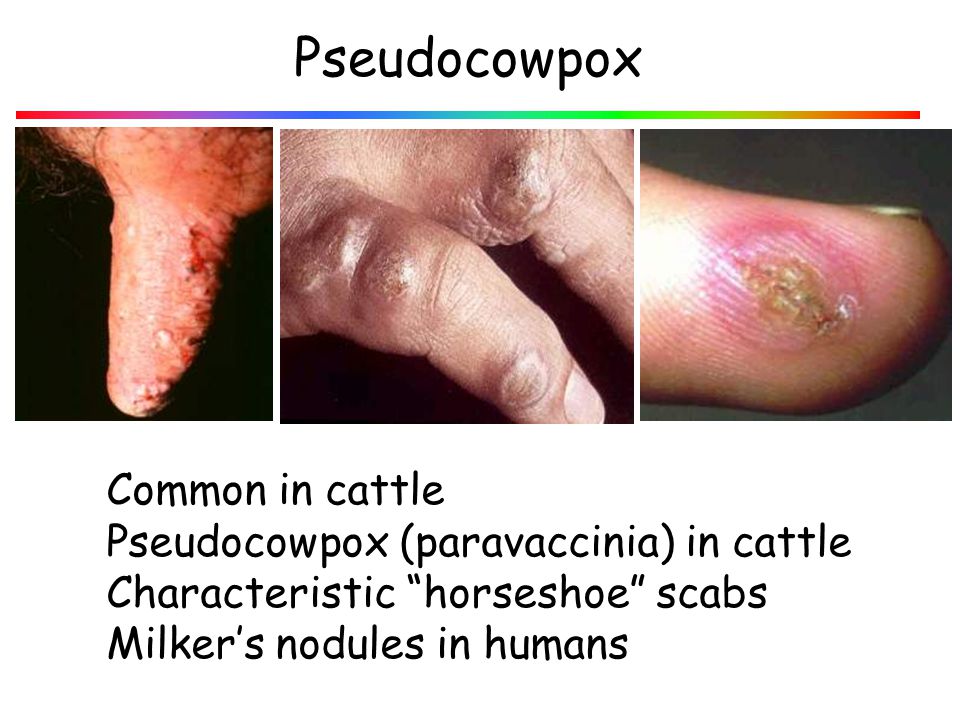 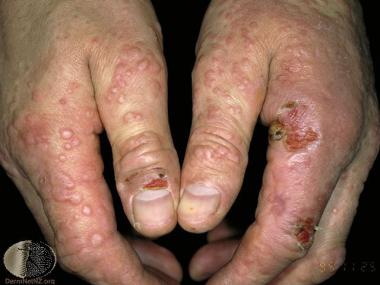 Milker’s nodules. Courtesy of Professor Raimo Suhonen and DermNet New Zealand (http://www.dermnetnz.org/assets/Uploads/viral/s/milkers3.jpg).
http://slideplayer.com/slide/3519971/
Prevention and Control
Prevent infected cows getting in your herd – Quarantine cows for at least 14 days before they enter the milking herd
For pseudocowpox, effective teat dipping with an iodophor teat dip is probably the most effective means of control
Improving parlour hygiene by using disinfectable gloves, disposable towels and teat cup disinfection may reduce disease spread
Little immunity appears to develop.
References
http://www.msdvetmanual.com/integumentary-system/pox-diseases/pseudocowpox
http://www.cfsph.iastate.edu/FastFacts/pdfs/pseudocowpox_F.pdf
Contagious Ecthyma
ORF, Contagious pustular dermatitis, Sore mouth
Contagious ecthyma is an infectious dermatitis of sheep and goats that affects primarily the lips of young animals. The disease is usually more severe in goats than in sheep. 
People are occasionally affected through direct contact.
ZOONOSİS
The skin lesions are painful and often occur on the mouth and muzzle, where they can cause anorexia or starvation. 
Lesions on the udder may result in the abandonment of offspring, and foot lesions can cause transient lameness. 
Secondary bacterial infections can occur and, in rare cases, the lesions may extend into the internal organs. 
Contagious ecthyma has been found worldwide in all countries that raise sheep.
Etiology
Contagious ecthyma results from infection by the orf virus, a member of the genus Parapoxvirus in the subfamily Chordopoxvirinae and family Poxviridae. 


Contagious ecthyma mainly occurs in sheep and goats. 
This disease has also been observed in other ungulates including alpacas, reindeer.
Rare cases of contagious ecthyma have been reported in dogs and cats.
Transmission
Orf virus occurs in skin lesions and scabs. It can be transmitted by direct contact or on fomites, and is thought to enter the skin through cuts and abrasions. 
Orf virus can be carried by clinically normal sheep; it is reported to remain viable on the wool and hides for approximately one month after the lesions have healed. 
This virus is very resistant to inactivation in the environment.
Humans can become infected by contact with infected animals or contagious ecthyma vaccines, which contain live virus. 
The vaccine viruses are also contagious when shed from recently immunized animals.
Clinical Signs
Initially, orf appears as papules, pustules and vesicles, typically found on and around the muzzle, mouth and nose, and sometimes on the ears, eyelids, feet, perineal region or other sites (e.g., the tail after docking). 
Lesions may also occur inside the mouth, particularly in young lambs and reindeer.
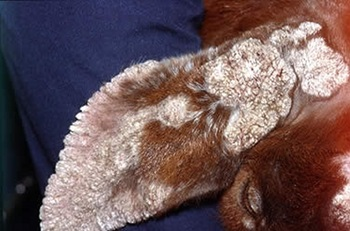 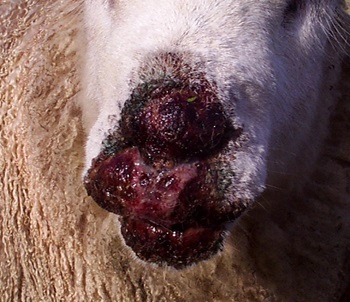 Contagious ecthyma, goat
Proliferative orf, sheep
Occasionally, lesions are found on the feet and around the coronet, where secondary bacterial infection with Dermatophilus congolensiscommonly causes “strawberry footrot.” Foot lesions can result in lameness. 






Ewes nursing infected lambs may develop lesions on the teats extending onto the udder skin. 
The lesions develop as papules and progress through vesicular and pustular stages before encrusting.
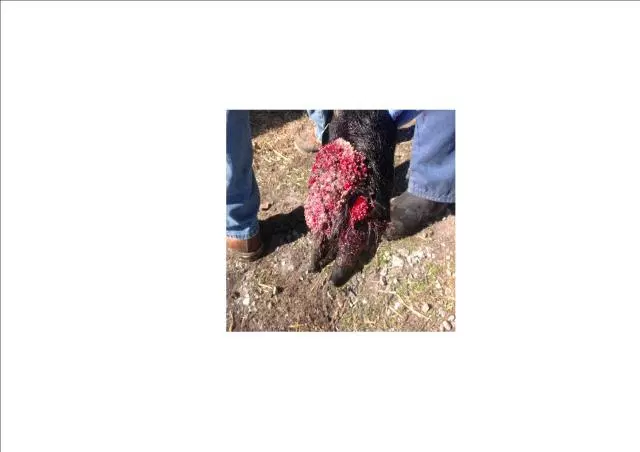 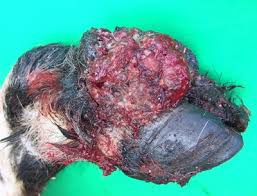 https://askavetsheep.wordpress.com/2014/11/13/strawberry-foot-rot/
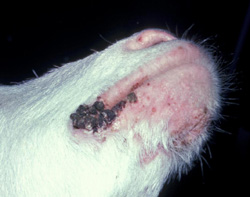 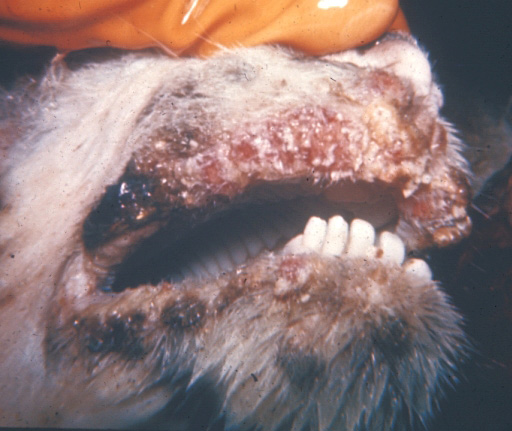 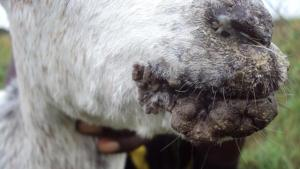 Goat, lips. Papules and crusts interspersed with erosions extensively disfigure the lips.
Goat, lips. Raised, crusted lesions are centered on the commisure. There are smaller papules on the chin and nostril
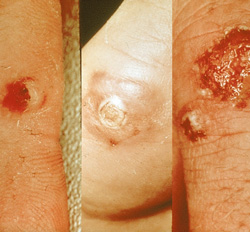 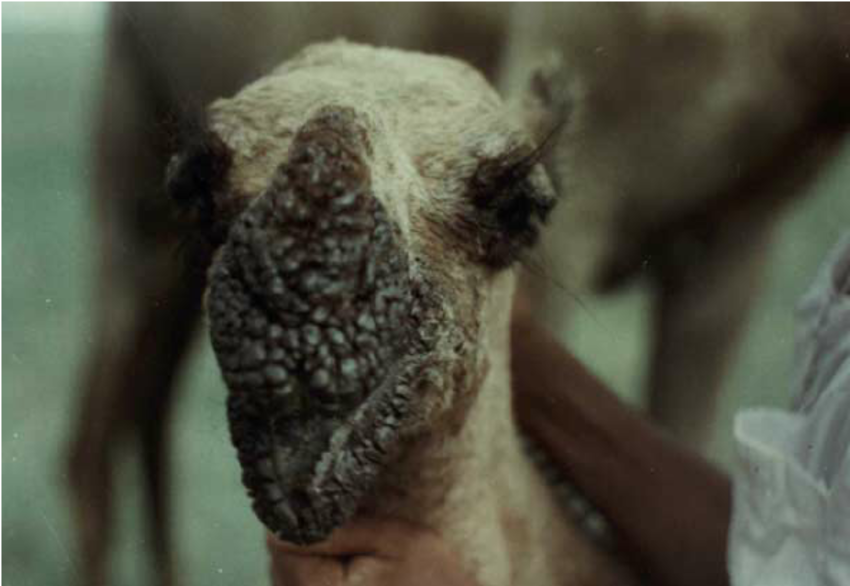 Khalafalla, A. I. (1998, May). Epizootiology of camel pox, camel contagious ecthyma and camel papillomatosis in the Sudan. In Proceedings of the Third Annual Meeting for Animal production Under Arid Conditions. United Arab Emirates University Press(Vol. 2, pp. 115-31).
http://www.runetwork.org/html/en/articles/5982/preview_to_print.html
Severe cases, with more generalized and/or persistent lesions, have been reported in some individual animals or herds/flocks. 
In one unusual case, Boer and Boer cross goats developed multifocal, severe proliferative dermatitis accompanied by chronic pneumonia, arthritis and moderate to severe lymphadenopathy.

Labial Form: lesion formation in the mouth, lips, ears
Genital Form: lesions in teats, perineum, feet
Podal Form: painful walking, pododermatitis
Malignant Form: High fever, head edema, swelling in the lymph nodes, inflammation in the oral mucosa, ulceration extending to the esophagus and pneumonia formation
Diagnosis
Diagnostic tests for contagious ecthyma are similar to those used in animals, and may include electron microscopy of the crust, fluid, or biopsy sample; PCR; histopathology; and virus isolation.
Prevention and Control
Abraded or cut skin should not be allowed to contact infected animals, scabs and crusts, wool or hides (including during butchering). 
Non-porous gloves should also be considered when handling asymptomatic sheep, goats or other susceptible ruminants, especially around the animal’s mouth. 
Gloves should, likewise, be used when administering orf vaccines. 
Any skin that has been exposed should be washed with soap and water. (A waterless alcohol-based hand rub may be used when soap is not available and hands are not visibly soiled). 
People who are immunosuppressed should avoid contact with infected animals.
Live vaccines should be used cautiously to avoid contaminating uninfected premises, and vaccinated animals should be segregated from unprotected stock until the scabs have fallen off. 
A small amount of the live vaccine is brushed over light scarifications of the skin, usually on the inside of the thigh or behind the elbow or caudal fold. 
Lambs should be vaccinated when ~1 mo old. For best results, a second vaccination ~2–3 mo later is suggested. Nonimmunized lambs should be vaccinated ~1–2 mo before entering infected feedlots.
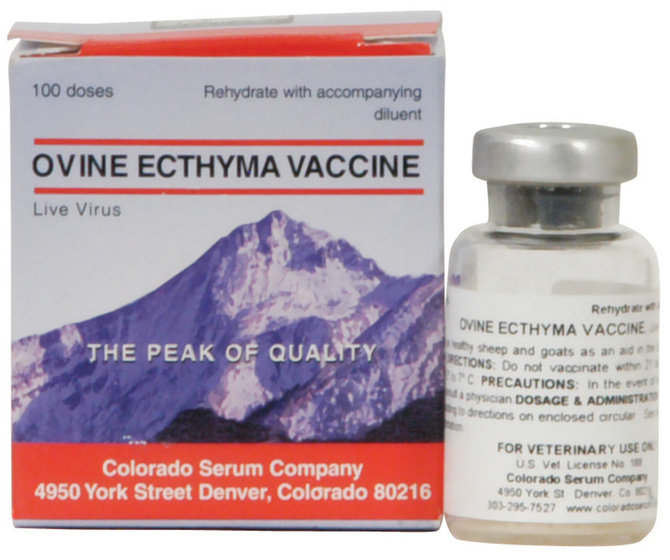 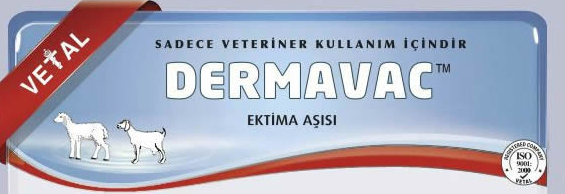 VACCINATION RULES
Non-infected areas are not vaccinated
Vaccine application: 0.5-1 cm scratches are opened in the inguinal area with the help of a needle, and the vaccine material is placed on this area.
Vaccination program is applied to ALL HEALTHY ANIMALS.